MĀJOKĻA JAUTĀJUMS
TELPA IEROBEŽO, IDEJAS SPĀRNO
MĀJOKĻA JAUTĀJUMS
AIJA TREIJA, VERONIKA MIGLĀNE, DZINTRA KANCĒVIČA, 
RUTA DIŠEREITE, JĀNIS OTIKOVS, MAIJA ACTIŅA
JELGAVAS 1. ĢIMNĀZIJA
UZDEVUMS
Tev ir 6 iespējas: viesistaba, priekšnams vai halle, ēdamistaba, guļamistaba, virtuve, vannasistaba.
Iedomājies, ka tavā īpašumā nonākusi māja. Šī māja der dzīvošanai, tomēr tai nepieciešams remonts. Tev ir nauda un iespējas pagaidām izremontēt tikai vienu istabu, toties tā , kā esi iedomājies. Mēģini iztēloties, kura tā būtu.
[Speaker Notes: Pirms uzdevuma parādīšanas skolēni tiek sadalīti grupās (jāsaliek attēls)]
SKOLĒNI TIEK SADALĪTI GRUPĀS:
UZDEVUMS: Jums kopā ir iespēja iekārtot “veselīgu” mājokli. 
Grupas saņem darba lapu – pieturas, kurās var saņemt palīdzību un iegūt nepieciešamo informāciju.
[Speaker Notes: Darba lapā jānorāda, kuru telpu grupa iekārtos.]
Jāvienojas – kuru telpu Jūs remontēsiet pirmo!
[Speaker Notes: Attēls dots, lai būtu zināmi telpas izmēri, kuru paredzēts iekārtot.]
Uzdevuma nosacījumi:
Jāizvēlas krāsu toņi telpai, jāizveido krāsu salikumu paraugi;
Jāpārdomā apdares materiālu veidi, jāaprēķina nepieciešamais materiālu daudzums un izmaksas (sienām, grīdām u.c.);
Jāizdomā mājokļa himna, jāsameklē atbilstoša mūzika (mājokļa iemītnieku vērtības);
Jāizvēlas telpai atbilstoša lieta ar “savu stāstu” (antikvāra vērtība);
Jāizgatavo no dabas materiāliem telpai atbilstoša smarža ; 
Jāsagatavo mājas prezentācija
Himnas sacerēšana
Kas raksturīgs himnai? Vairāku himnas tekstu salīdzināšana un kopējo pazīmju atrašana! 
	Piemēram,  Latvijas himna, Eiropas Savienības himna, Hokeja himna, kādas skolas himna u.c. pēc iespējas daudzveidīgāku nozaru, organizāciju himnas. Salīdzināti tiek himnu teksti, dažas himnas arī klausāmies.
[Speaker Notes: Aija Treija aija_treija@inbox.lv literatūra
Skolotājam jāsagatavo  darba lapa ar dažādiem himnas tekstiem, kā arī atsevišķas lapas, kurās skolēni var veikt apkopojumu par himnu tematiku, formu utt.]
Himnas sacerēšana
2) Uz lapām pie tāfeles saujauktā secībā ir piestiprināti vārdi – himnas definīcija. Skolēniem, saliekot vārdus pareizā sacībā, jāizveido definīcija.

Mākslas darbs, kas ar īpašiem izteiksmes līdzekļiem pauž slavinājumu, pacilātību.

Svinīga dziesma, kas simbolizē, piemēram, valsti, organizāciju.
[Speaker Notes: Aija Treija aija_treija@inbox.lv literatūra
Ja klasē darbojas vairākas skolēnu grupas kopā, tad definīciju var iedot katrai grupai atsevišķi, lai to saliek uz galda.]
Savas jaunās mājas himnas teksta sacerēšana. 
	Pirms tam jāpārrunā, kas ir tās vērtības, īpašības, kuras vēlas savā nākotnes mājā, ģimenē saskatīt un kopt. Tās tad arī savā himnā ir jāakcentē.

Jāizdomā, kura jau no zināmajām melodijām būtu piemērota viņu galvenās domas atklāšanai. Iespējams arī nolīgt kādu komponistu, kurš sacerētu mūziku. Pamatot savu izvēli!
[Speaker Notes: Aija Treija aija_treija@inbox.lv literatūra
Katrs skolēns uz lapiņas uzraksta, kādām īpašībām, atmosfērai vajadzētu būt viņa mājoklī. Tad visi grupiņas biedri izvēlas ne vairāk par divām īpašībām, kuras ir jāizsaka vismaz divos četrrindu pantos – savas himnas tekstā. 
Kad teksts ir sacerēts, tad ir jāpiemeklē tam melodija. Jāatgādina skolēniem, ka, piemēram, valstu himnas ir valsts simbols, tāpēc to melodijas nav izmantojamas. Jau esošas melodijas izvēle skolēniem ir jāpamato. Skolēniem, kuri pārzina kādu komponistu daiļradi, ir iespējams izvēlēties, kuru komponistu viņi vēlētos nolīgt savas himnas melodijas radīšanai. Sava izvēle ir jāpamato, kāpēc, piemēram, Zigmāra Liepiņa stils viņiem šķiet atbilsotšs un kā šis autors varētu izcelt himnas galveno ideju.]
Krāsu toņi telpā
Jāiepazīstas ar dažādu krāsu toņu ietekmi uz cilvēku;
Jāizvēlas krāsu toņi dažādām mājokļa telpām.
[Speaker Notes: Par krāsu izmantošanu skatīties pievienotajā prezentācijā “Krāsu saskaņošana”]
Krāsu toņi telpā
Darba lapā jāizveido 4 krāsu salikumi:
Monohromatisks,
Ahromatisks,
Kontrastkrāsu,
Blakus jeb analogo krāsu.
[Speaker Notes: Grupa saņem A3 lapas un guaša krāsas. Lapa ir jau sadalīta.]
Apdares materiālu veidi
Iepazīšanās ar būvmateriālu veikalu piedāvājumu;
Izmantojot zināšanas ķīmijā, izvēlēties videi un veselībai draudzīgākos materiālus;
Jāaprēķina cik daudz materiālu nepieciešams telpas remontam;
Jāaprēķina materiālu iespējamās izmaksas.
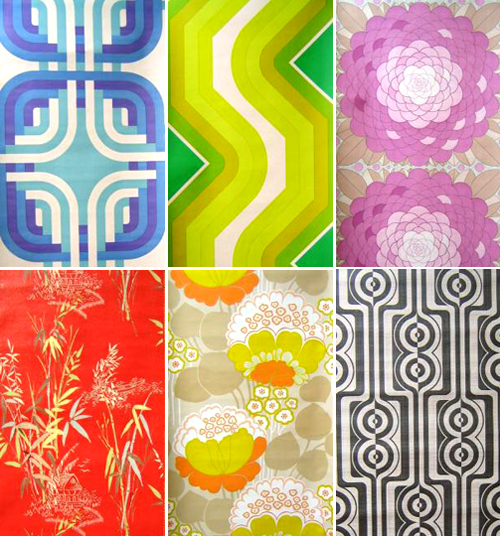 [Speaker Notes: Tiek sadalīti pienākumi: katrai telpas virsmai aprēķinus izdara citi skolēni. Darba lapā jāieraksta veiktie aprēķini.]
Antikvāra vērtība
Grupas dalībniekiem vienoties, kas būs šis senlaicīgais priekšmets;
Izpētīt izvēlētā priekšmeta vēsturi;
Izveidot stāstu par tiem vēstures notikumiem, cilvēkiem ar kuriem šis priekšmets varētu būt saistīts;
Pastāstīt, kāpēc šis senlaicīgais priekšmets nozīmīgs mūsdienās un tiek glabāts jūsu mājā!
[Speaker Notes: Kabinetā novietots senlaicīgs koferis, kurā iekšā saliktas dažādas lietas, kam varētu būt vēsturiska nozīme (vēstules, fotogrāfijas, trauki, medaļas, u.c.). Grupai jāizvēlas viens priekšmets.]
Smaržu pasaule
Atrast informāciju par smaržu ietekmi uz cilvēku;
No pieejamiem dabas materiāliem izgatavot telpai atbilstošas smaržas paraugu.
[Speaker Notes: Laboratorijas darba apraksts prezentācijā “Smaržu pasaule”. Lai varētu skolēnus novērtēt skolēni aizpilda darba lapu.]
Prezentācijas veidošana
Prezentācijas ilgums – 8-10 minūtes;
Jādemonstrē katrā pieturā iegūtie rezultāti;
Prezentācijā jāpiedalās visiem grupas dalībniekiem;
Prezentācijas mērķis – atraktīvi iepazīstināt ar savas mājas un telpas jauno iekārtojumu.
[Speaker Notes: Skolēni var izvēlēties prezentācijas veidu: gan veidot datorā, gan zīmēt uz lapām, vai attēlot kā lomu spēli.]
VĒRTĒŠANA
Pārējās grupas novērtē prezentāciju – piešķir savu uzlīmi grupai, kura vislabāk patika;
Skolotāji vērtē savas jomas izmantošanu kopējā prezentācijā;
Grupas dalībnieki novērtē katra dalībnieka ieguldījumu “mājokļa iekārtošanā”
Paldies!